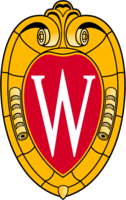 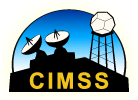 Significance of Wintertime Cloud Cover on Arctic Sea Ice Variability


Aaron Letterly (CIMSS), Jeff Key (NOAA/NESDIS)
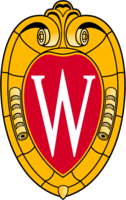 Project Introduction
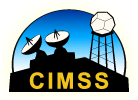 Cloud forcing: difference in radiative components of an energy budget between clear-sky and all-sky conditions


 Future effect of cloud forcing over the arctic is uncertain
80-year simulation, CMIPP Intermodel Spread1
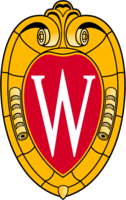 Motivation
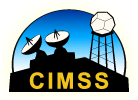 Could clouds be responsible for abrupt swings in ice area/concentration?



 Do clouds have an instantaneous effect on sea ice, or is it “buried” in the energy budget?
a) MERRA surface cloud forcing anomaly, January 2012
b) Cryosat-2 ice thickness difference, December 2012- March 2013 2
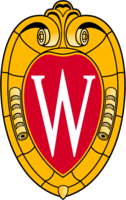 Goals
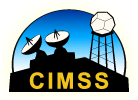 1.Determine cloud forcing’s role as an energetic  contributor to ice variability


2.Assess cloud forcing’s ability to predict future anomalous ice conditions
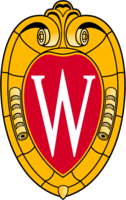 Data and Methods
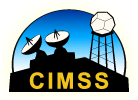 Intercomparison
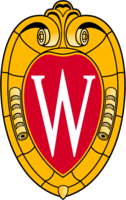 Cloud Contribution
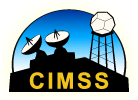 Longwave cloud forcing is prominent in the arctic energy budget

Annually maintains a surface warming effect of 35 W/m2
Beaufort Sea
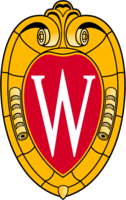 Modeled Contribution
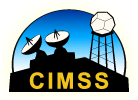 ERA-Interim Reanalysis Output

 Surface longwave cloud forcing anomaly, monthly mean, January 1982
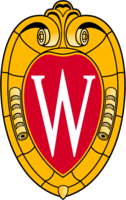 Remotely-Sensed Contribution
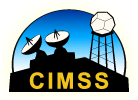 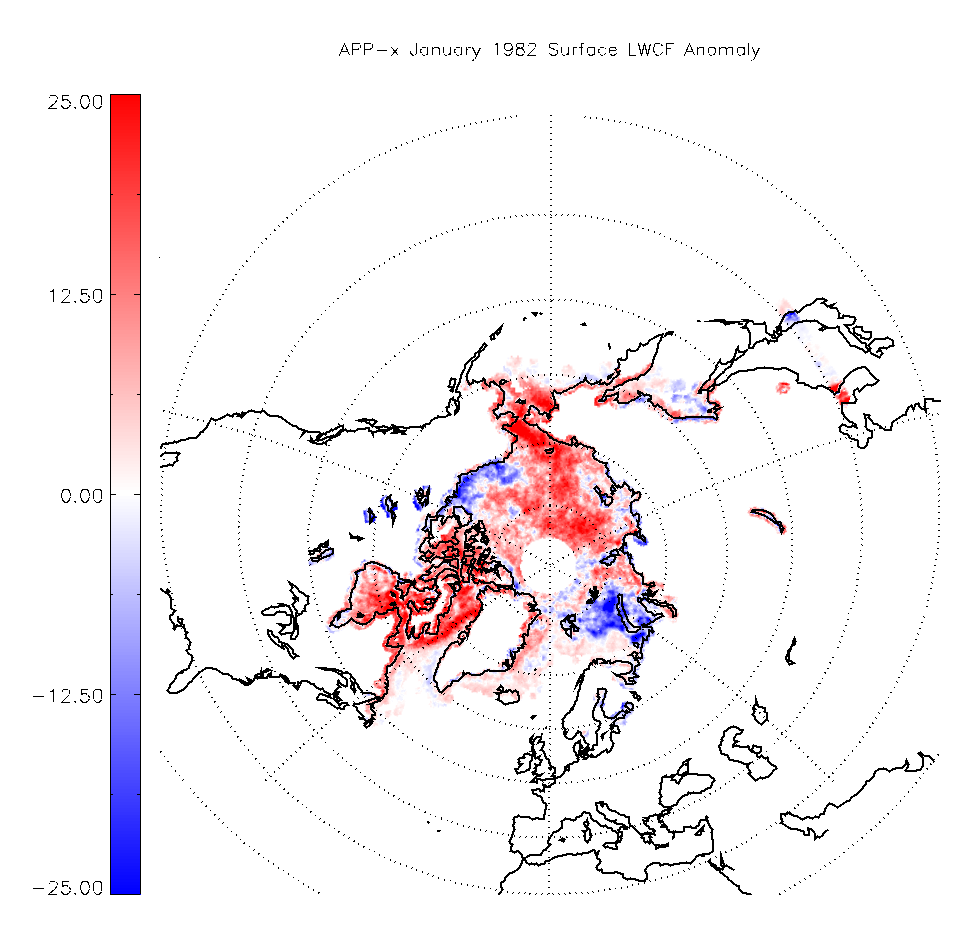 APP-x 0400 Monthly Mean Product

 Surface longwave cloud forcing anomaly, January 1982
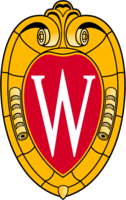 Intercomparison
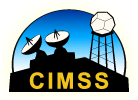 Blue pixels: stronger negative APP-x cloud forcing

 Red pixels: stronger positive APP-x cloud forcing

 Green pixels: small differences between methods
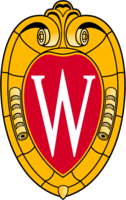 Analysis
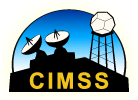 Does anomalous cloud forcing have an appreciable effect on ice growth?


 Use models to estimate theoretical ice growth from specific years
Simulated thickness changes due to LWCF anomaly,  20132
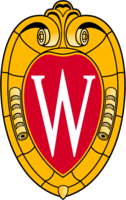 Analysis
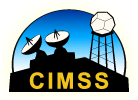 Areal correlations appear significant


 Marginal ice areas are strongly affected
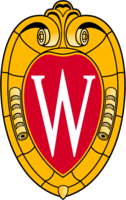 Prediction
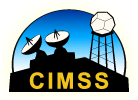 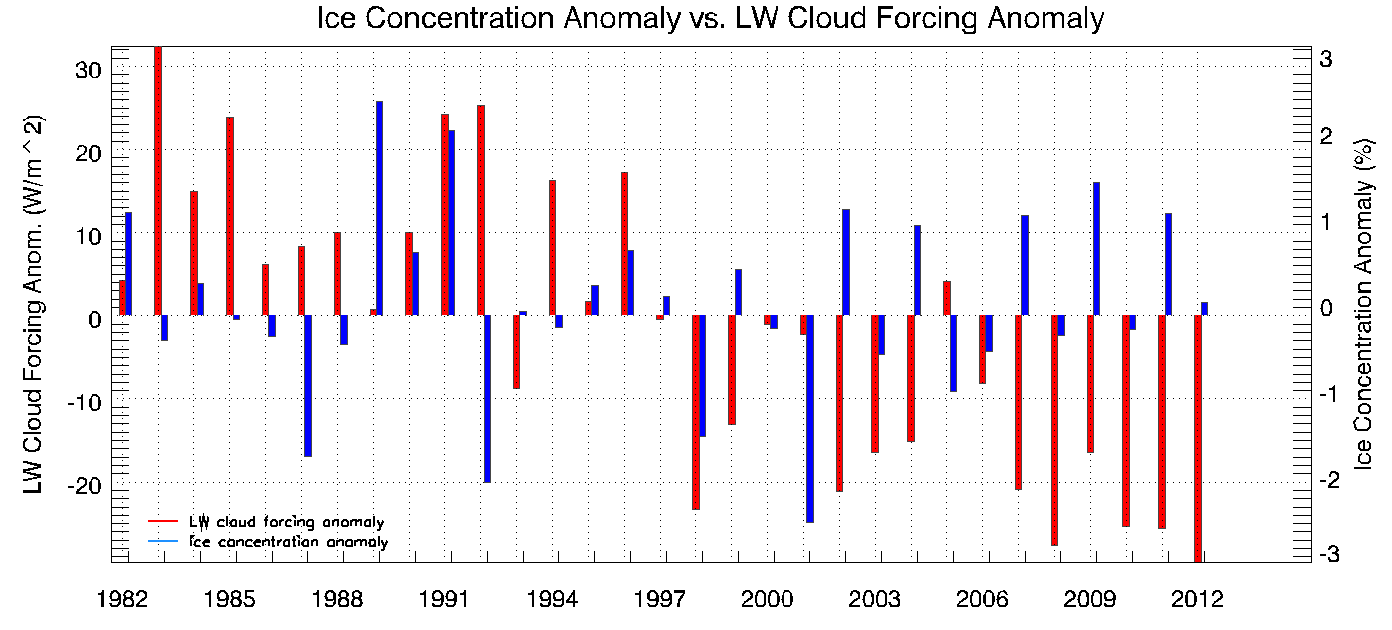 Beaufort Sea, lagged correlation timeseries
2000-2013 correlation:  -.56
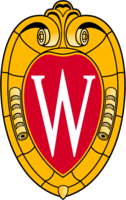 Conclusions
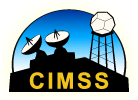 LW cloud forcing can contriubte to significant thermodynamic forcing on thin sea ice

LW cloud forcing can be a reasonable predictor of future, marginal sea ice concentration
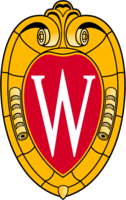 References
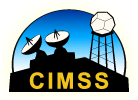 Pithan, F., and T. Mauritsen, 2014: Arctic Amplification dominated by temperature feedbacks in contemporary climate models.  Nature Geoscience, 7, 181-184, doi: 10.1038/NGEO2071.
Liu, Y., and J. Key, 2014: Less Winter Cloud Aids Summer 2013 Arctic Sea Ice Return from 2012 Minimum. Environmental Research Letters, 4, doi: 10.1088/1748-9326/9/4/044002.